Introduction à la pharmacologie générale
Dr ROUIBAH HASSIBA

Laboratoire de Toxicologie Moléculaire 

rouibah_hassiba2@yahoo.fr
Qu’est ce que la pharmacologie ?
D’un point de vue étymologique, le mot pharmacologie est un mot composé de 2 parties soient:

- Pharmaco ou Pharmakon: désigne médicament, drogue ou poison.
- Logie: étude ou description.

Donc la pharmacologie est la science qui étudie les médicaments et

 leurs propriétés. C’est la science des médicaments.

Le médicament est un poison, la seule différence est la dose.

10 g de paracétamol peuvent tuer une personne de 60kg en 2 ou 3 jours
Domaines de la pharmacologie
Pharmacodynamie (PD) : elle décrit ce que le médicament fait à l'organisme : c'est l'étude détaillée de la façon dont les médicaments agissent (l’interaction récepteur/substance active). Cette réponse est une composante de l'effet thérapeutique recherché.

Pharmacogénétique: variation des effets ou de la cinétique des médicaments en fonction des caractéristiques génétiques de l'individu.
Pharmaco-économie: évaluation des conséquences médico-économiques d’un médicament par l’analyse des rapports coût/efficacité, coût/utilité du médicament avant et après A.M.M.(autorisation de mise sur le marché).

 Pharmaco-épidémiologie: caractérisation de l’utilisation des médicaments dans les différentes populations ou groupes sociaux.

Pharmacocinétique  
 A pour but d'étudier le devenir d'une substance active contenue dans un médicament dans l'organisme. Elle comprend quatre phases, se déroulant simultanément
Pharmacovigilance :
        C’est l’étude des méthodes de détection et de prévention des effets indésirables. 

Effet indésirable: une réaction nocive et non voulue, se produisant aux posologies normalement utilisées chez l'homme pour la prophylaxie, le diagnostic ou le traitement d'une maladie ou la modification d'une fonction physiologique, ou résultant d'un mésusage du médicament ou produit.
Pharmacie chimique : étudie  la préparation, les essais  et  les  dosages.

Pharmacotoxicologie : étudie  l’action physiologique des  médicaments  sur  l’organisme. Elle  cherche à  établir la relation entre,

la sensibilité de l’organisme  au  médicament ; tolérance  et intolérance.
l’influence de  la constitution chimique sur l’activité médicamenteuse…
les  associations médicamenteuses ; synergie et  antagonisme.

 Pharmacie galénique : étudie  les  méthodes  de conception des  médicaments.
Définition d’un médicament
On entend par" médicament "toute substance ou composition présentée comme possédant des propriétés curatives ou préventives à l’égard des maladies humaines et animales, ainsi que tout produit administrée à l’homme ou à l’animal en vue d'établir un diagnostic médical ou de restaurer, corriger ou modifier des fonctions organiques.
 
Les médicaments sont composés de principes actifs et d’excipients et sont présentés sous une forme galénique.
Qu’est-ce qu’un médicament?
Pour un scientifique : 
C’est une entité moléculaire ou supramoléculaire, voire cellulaire, qui après administration à un être vivant, interfère avec des processus biologiques ou pathologiques de telle manière que l’effet final présente un intérêt thérapeutique. Ces entités sont appelées principes actifs.
Pour un pharmacien : 
C’est une forme pharmaceutique (galénique) contenant un ou plusieurs principes actifs, accompagnée d’excipients ou adjuvants destinés à obtenir une forme administrable.
Pour un médecin : 
C’est un des outils thérapeutiques à sa disposition.
Médicaments = principes actifs + excipients + forme galénique.

Les principes actifs
Portent activité pharmacologique, sont désigné par une appellation abrégée en un mot officialisée par l’OMS la dénomination commune internationale ou DCI.
Les excipients
Assurent la conservation du médicament, lui donnent un volume et une présentation utilisable par le malade et permettent son identification.
Rôle important dans la vitesse de mise à disposition de l’organisme du principe actif. Inactifs quant à leur intérêt thérapeutique, ils peuvent cependant entraîner des effets nocifs
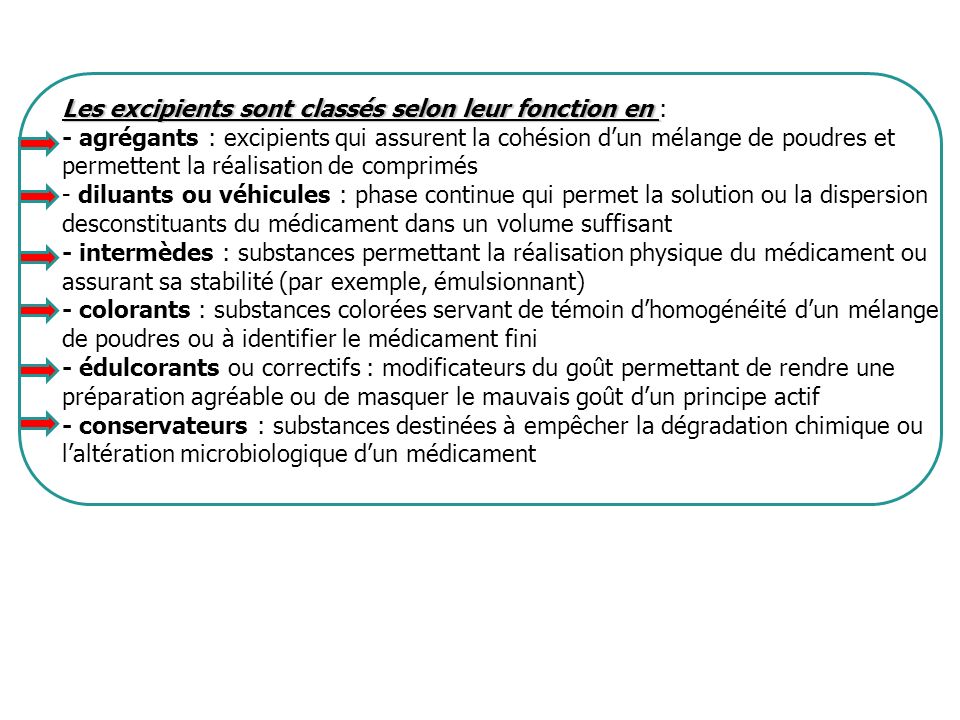 Origines des médicaments :
1-Végétale: 
 
L’utilisation des plantes en thérapeutique (Phytothérapie) est très ancienne. On utilise soit la plante entière, soit les produits d’extraction qu’elles fournissent.
Extrait des écorces du Quinquina:
Quinine : utilisée contre les  fièvres (Σ en 1824): Quinimax® antipaludéen
Quinidine : utilisée contre les palpitations: Serecor® antiarhytmique

- Extrait de la pervenche de Madagascar:
Vinca-alcaloïdes:Anticancéreux :Vinblastine Velbe®, Vinorelbine Navelbine® 
- Extrait de l’Ergot de seigle: Ergotamine Séglor® antimigraineux
2- Animale: L’utilisation d’organes ou de glandes fraîches en thérapeutique est aussi ancienne que les plantes. Sont utilisés actuellement :
.
    l'insuline du porc et du bœuf

Héparine : extrait de la muqueuse intestinale de porc
	+ purification et obtention de sels calcique, sodique
	Ex: Calciparine®


3- Synthétique: C’est la principale source de production des médicaments modernes. 
Ce sont généralement des molécules complexes obtenues par des méthodes de synthèse de chimie organique→ ex: ACIDE ACETYL SALICYLIQUE,  

                     -
4- biotechnologique (biogénétique)

"issus de “géni-génétique”, des microorganismes génétiquement modifiés pour produire des médicaments

Ex :    des hormones (hormone de croissance)

l'insuline humaine synthétisé par Escherichia coli.
5- Microbiologique : 
Il s’agit essentiellement de : 
  - vaccins obtenus à partir de bactéries ou de virus.
            Ex: les antibiotiques
6- Minérale:
 Ce sont souvent des produits minéraux naturels employés comme principes actifs ou excipients de médicaments (, Argiles, Bicarbonate de sodium, Sulfate de magnésium, calcium, fer).

Aluminium: peu absorbé par le tube digestif + propriétés adsorbantes et antiacides Phosphalugel® Maalox® Gaviscon®

Fe (pour une anémie ferrique)
Or: sous forme de sels (chrysothérapie): améliore les symptômes articulaires de pathologies rhumatismales Ridauran®

Complexes de Platine: activité anticancéreuse    					Cisplatine Carboplatine Oxaliplatine
Essais cliniques (homme)
Autorisation de mise sur le 
                 marche(AMM)
Mise sur le marche (MM)
Pharmacovigilance
Études physico-chimiques
Pharmacologie expérimentale 
                       (animale)
Toxicologie expérimentale
             (Animale)
Les étapes de développement de médicament
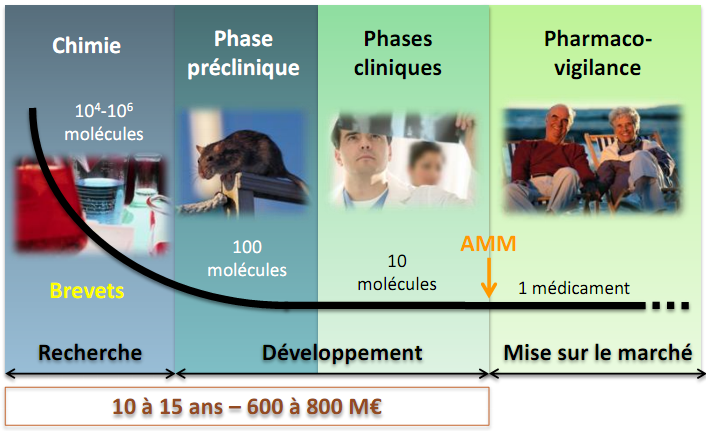 Dénomination des médicaments :
Chaque médicament fait l’objet d’une dénomination ; On peut distinguer :
1- La dénomination scientifique ou chimique : répondant à la nomenclature internationale mais souvent trop compliquée pour être utilisée en pratique quotidienne.
    Ex : Acide acétyl salicylique ;
2- La dénomination commune internationale (DCI) : attribuant à chaque principe actif un nom simple et utilisable dans tous les pays (proposition de l’OMS)
    Ex : Aspirine ;
3- La dénomination commerciale ou spéciale :(Spécialité pharmaceutique), c’est le nom de marque déposée par le fabriquant. Ils sont généralement rédigés en lettres majuscules.
    Ex : CATALGINE® .
DENOMINATION DES MEDICAMENTS

Chaque médicament possède au moins trois noms :
1. Un nom chimique :
Cette dénomination chimique est élaborée à l’aide de règles de nomenclatures très strictes édictées par l’IUPAC (international union of pure and applied chemistry) : elle est la traduction littérale de la formule développée: phényléthylpropylpropanediol.

2. Une dénomination commune internationale ou « DCI » :
	C’est la dénomination recommandée par l’ ‘’OMS’’, permettant d’exclure toute influence commerciale pour le choix du nom. Ainsi les DCI sont généralement construites à partir d’un segment clé, qui permet de repérer à la simple lecture ou audition, l’activité principale du produit.

3- La dénomination commerciale ou spéciale :(Spécialité pharmaceutique), c’est le nom de marque déposée par le fabriquant. Ils sont généralement rédigés en lettres majuscules.
    Ex : CATALGINE® .
CLASSIFICATION  DES  MEDICAMENTS  DANS DIFFERENTS  TABLEAUX  OU LISTES
VENTE  LIBRE :  «  médicaments  non  dangereux »    
( aspirine, paracétamol..)

	TABLEAU  C ( liste I ): médicament  toxique à forte  dose 
( laxatifs , anti-acides…)

	TABLEAU  A ( liste  II ): médicament toxique à faible dose ( antibiotiques , cardiotoniques…)

	TABLEAU  B ( liste  des  stupéfiants ): stupéfiants, toxicomanogènes ( morphine, héroïne, …)

	 EXONERATION : médicament  contenant une quantité  inférieure à  une limite fixée par arrêté  et vendu  librement ( sirop  à la codéine
20
Caractéristiques d'un médicament

 Le médicament est un produit industriel fini (pas une substance)

A. Le nom: présente 
- Nom commercial ou NC: le nom désigné par le laboratoire fabriquant ce médicament. Ex: Doliprane.
Dénomination commune internationale ou DCI: le nom chimique du principe actif (principe actif est la substance responsable de l’effet pharmacologique). Ex: Paracétamol. On le trouve sous le N.C

B. Dosage: la teneur (quantité) du principe actif contenue dans une unité de base. Ex : un comprimé contient 25mg de PA, pour le sirop une cuillère de prise de 5 ml contient 10mg de PA
NB : dose =/= dosage, la dose c la quantité qu’on donne à un patient.

C. Forme pharmaceutique (la forme galénique): conditionne la voie d'administration et le mode d'utilisation.
-Forme solide: comprimé, gélule.
-Forme liquide: sirop, gouttes, suspensions buvable ou injectable.
-Forme pâteuse: pommade gel, crème, suppositoires.
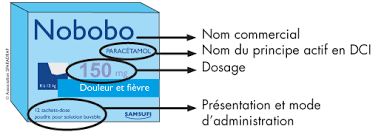 Classification des médicaments

 il existe plusieurs manières pour classer les médicaments

1.Classification Thérapeutique
 c’est un groupe de médicaments qui partagent la même indication (une indication est la pathologie traitée par ce médicament) et donc le nom de la pathologie doit faire partie du nom de cette classe. 
Ex: antiallergiques, antidiabétiques, anti-infectieux, antidépresseurs antiépileptique
anticancéreux.

2.Classification Pharmacologique
 c’est un groupe de médicaments qui partagent le même effet pharmacologique (l’effet pharmacologique est la modification d'un état physiopathologique causé par un médicament).
Ex: anti-inflammatoires, anticoagulants, antalgiques, antibiotique, hypoglycémiant.

3. Classification Chimique
c’est un groupe de médicaments qui partagent la même structure chimique. Ex: sulfamides, corticoïdes
ont la même structure stéroïde

NB : on peut combiner 2 critères de Classification : Pharmaco-chimique:

Ex: Les anti-inflammatoires non stéroïdiens (AINS).
Les Catégories de Médicaments
Cours de Pharmacologie
Il  existe  trois  types  de  médicaments 

Le médicament magistral : Préparé à  la  demande par le pharmacien selon la composition  décrite par le médecin. Il est  destiné  à un seul malade (exemple : préparation  dermatologique

Le médicament officinal : Sans  AMM, préparé à l’avance soit par le pharmacien à l’officine soit  industriellement. Exemples ; Alcool iodé, Eosine, vaseline salicylée…

* Le médicament de spécialité;: Soumis à la procédure d’AMM (exemple : Antibiotiques, vaccins…).
25
Spécialités Pharmaceutiques = tout médicament préparé à l'avance, présenté sous un conditionnement particulier et caractérisé par une dénomination spéciale = Dénomination Commune Internationale =  DCI = nom scientifique (nom NON commercial) de la molécule = substance active.
Les DCI sont établies par l’Organisation Mondiale de la Santé (OMS) qui les crée, avec des segments-clé, fonction de leur classe thérapeutique en veillant à éviter les confusions.
[Speaker Notes: permet à l’ensemble de la communauté scientifique d’utiliser le même langage. Les DCI ne doivent pas prêter à confusion avec d’autres noms.]
Formation des dénominations communes : segments clés:
Ex 1 Antiviraux:
- fovir : Adéfovir = Hepsera® (Hép B)
  			      Ténofovir = Viread® (Hép B et VIH)
		    - amivir : Oseltamivir : Tamiflu®
			      : Zanamivir: Relenza®
Ex 2 Anti Hypertenseurs:
Inhibiteur de l’Enzyme de Conversion = IEC
   - pril : ramipril Triatec®, lisinopril Zestril®, Périndopril Coversyl®
Inhibiteurs de l’angiotensine II = 
   - sartans: Valsartan Tareg®, Losartan Cozaar®
[Speaker Notes: Les premiers médicaments de nos ancêtres ont été la salive, la terre et l'eau. Puis d'origine animale comme, d'origine minérale ou végétale. Puis les 1ères synthèses chimiques ont été réalisées (1890)
permet à l’ensemble de la communauté scientifique d’utiliser le même langage. Les DCI ne doivent pas prêter à confusion avec d’autres noms.]
Le médicament générique :
Le premier médicament commercialisé pour une DCI est appelé “princeps”
Le princeps est protégé par un brevet (un document qui établit la propriété intellectuelle du labo à ce médicament durant une période approximative de 20 ans pendant laquelle il est interdit de produire un médicament générique) à cause du cout et temps importants et nécessaire au développement d’un nouveau médicament médicament car le prix du générique est inférieure à celui du princeps.
La spécialité générique est définit comme : « celle qui a la même composition, qualitative et quantitative en principe actif, la même forme pharmaceutique, et dont la bioéquivalence avec la spécialité de référence est démontrée par des études de biodisponibilité appropriées…» Article L.601.6 du code de la santé publique. 

La dénomination des génériques est :
 - soit la DCI suivie du nom du laboratoire,
 - soit un nom de fantaisie qui doit être alors suivi de «Gé».

A la fin du brevet des médicaments génériques peuvent être
commercialisé avec les critères suivants :
 même DCI.
 même dosage.
 même forme.
 le générique doit être reconnu bio équivalant au princeps.
NOTION  DE  POSOLOGIE
La posologie est exprimée  en quantité de principe actif et non par le poids du médicament. En effet , c’est la quantité de principe actif par prise et par jour pour obtenir l’effet thérapeutique optimal : 

mg/kg/jour ou en  mg/m2  

où s= 0,1xp 0,683
Cours de Pharmacologie
Dr Lahouel Mesbah, Laboratoire de Toxicologie Moléculaire
30